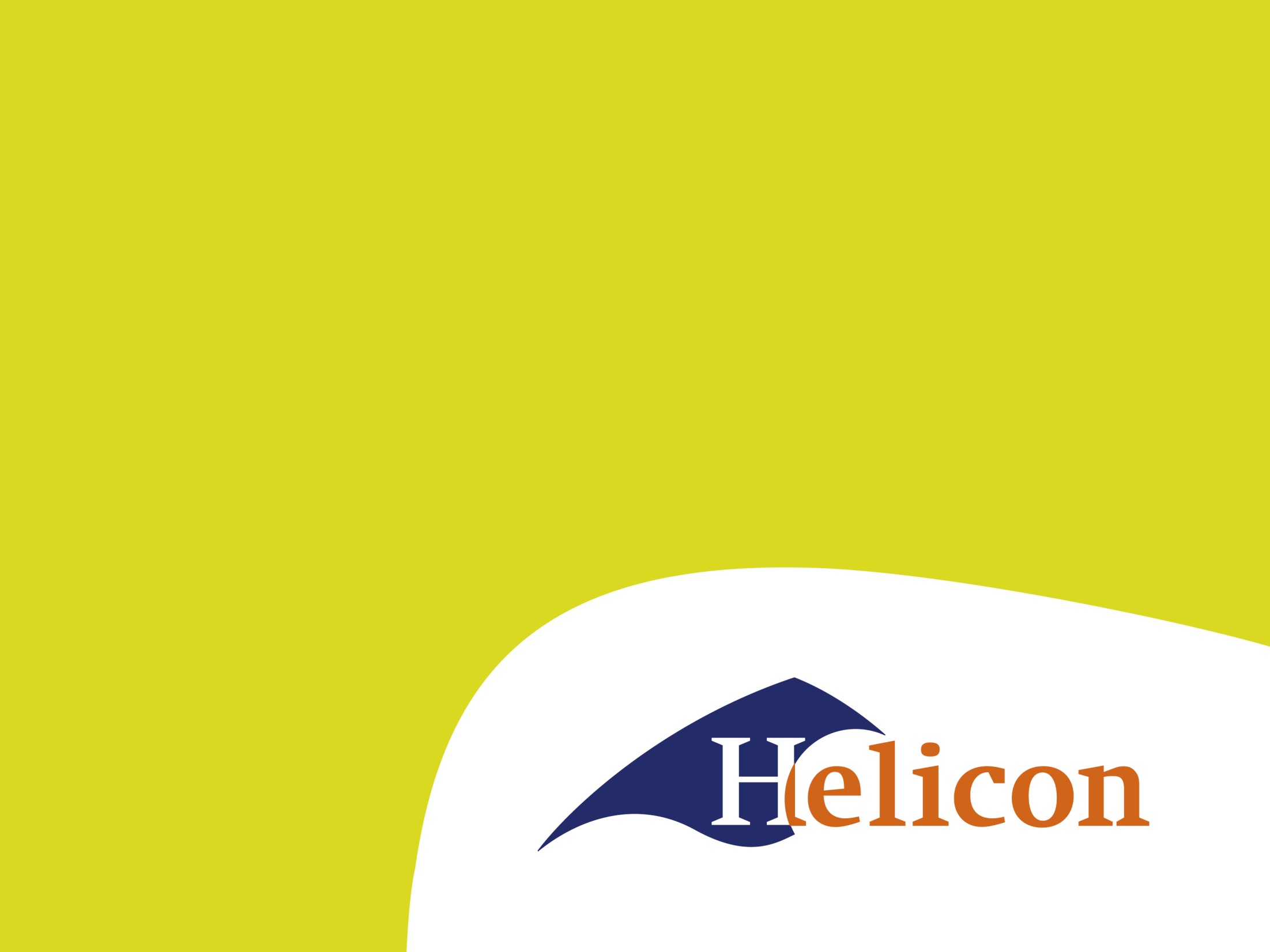 Analyse zeugenhouderij
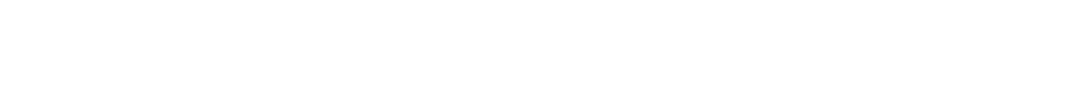 OOVV1 – Keten, Kwaliteit en Afzet N4
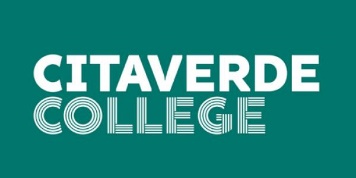 Bedrijfsanalyse in de varkenshouderij
Aantal grootgebrachte biggen per zeug per jaar
Aantal gespeende 
biggen per zeug 
per jaar
Percentage 
uitval biggen 
na spenen
Bedrijfsworpindex
Aantal gespeende 
biggen per worp
Interval
spenen
eerste 
inseminatie
Percentage
uitval 
tot spenen
Interval
eerste
inseminatie
laatste
inseminatie
Lengte 
zoogperiode
Levend 
geboren
biggen 
per worp
Verliesdagen
per 
afgevoerde zeug
Percentage
herinseminatie
Percentage
eerste
worpen
Afbigpercentage
van eerste
inseminatie
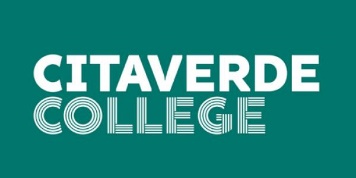 Kengetallen die van invloed zijn op de biggenopbrengst
Grootgebrachte biggen p. zeug p. jaar (samengesteld kengetal)
Levend geboren biggen p. worp (enkelvoudig kengetal)
Uitval tot spenen (enkelvoudig kengetal)
Gespeende biggen p. worp (samengesteld kengetal)
Uitval na spenen (enkelvoudig kengetal)
Bedrijfsworpindex (samengesteld kengetal)
Opbrengstprijs p. big
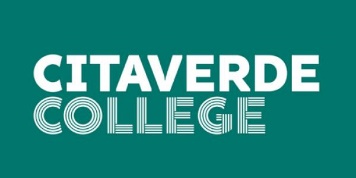 3
Ontwikkeling geboren biggen door de jaren heen
Bron: Kengetallenspiegel Agrovision
Biggen door de jaren heen
Bron: Kengetallenspiegel Agrovision
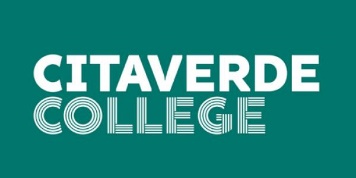 Vruchtbaarheidscijfers door de jaren heen
Bron: Kengetallenspiegel Agrovision
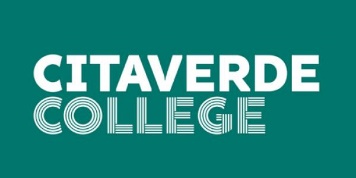 Worpindex door de jaren heen
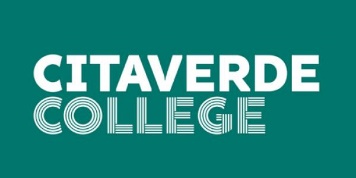 Grootgebrachte biggen door de jaren heen
Bron: Kengetallenspiegel Agrovision
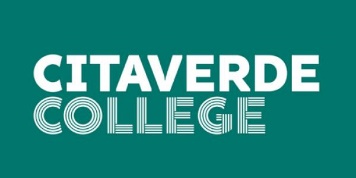 Bedrijfsanalyse in de varkenshouderij
EN NU NAAR DE…….
Aantal grootgebrachte biggen per zeug per jaar
Aantal gespeende 
biggen per zeug 
per jaar
Percentage 
uitval biggen 
na spenen
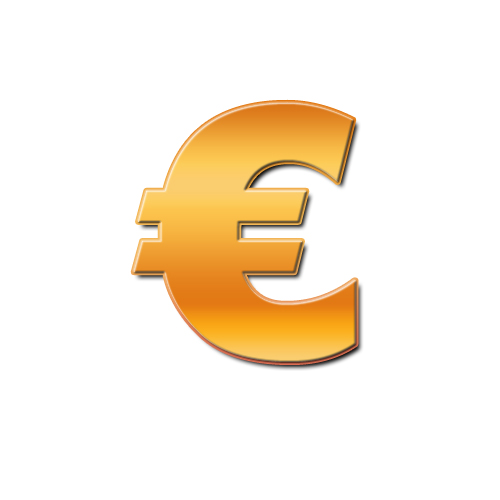 Bedrijfsworpindex
Aantal gespeende 
biggen per worp
Interval
spenen
eerste 
inseminatie
Percentage
uitval 
tot spenen
Interval
eerste
inseminatie
laatste
inseminatie
Lengte 
zoogperiode
Levend 
geboren
biggen 
per worp
Verliesdagen
per 
afgevoerde zeug
Percentage
herinseminatie
Percentage
eerste
worpen
Afbigpercentage
van eerste
inseminatie
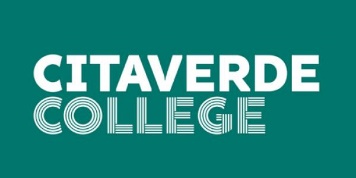 Ontwikkeling opbrengstprijs per big
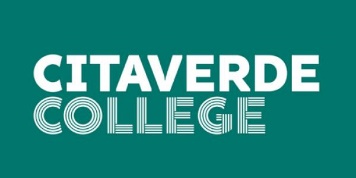 10
Bron: Kengetallenspiegel Agrovision
Voerwinst en Saldo
Voerwinst = omzet & aanwas – voerkosten
Saldo = opbrengsten – toegerekende kosten
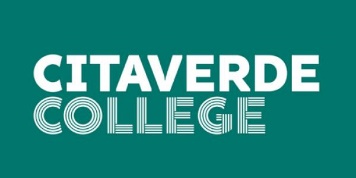 Ontwikkeling biggenprijs, voerwinst en saldo
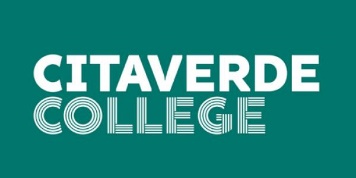 [Speaker Notes: Blauw voerwinst 
Rood  overige toegerekende kosten]
Opbrengsten
Waarde (geld) verkochte producten (op lopende rekening) → omzet
Vorderingen (nog  €  tegoed van geleverd) en voorraden (varkens in het hok: voer)
Aanwas (verschil waarde eind-beginbalans)
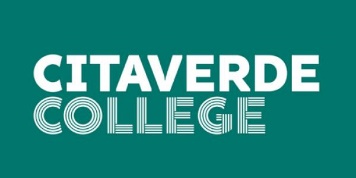 Voorbeeld
Ontvangsten 	= 	€ 270.000
Aanwas 		= 	€      8.000 +
Ontvangsten 2 jan.	=	€      4.000 –
Vorderingen 3 jan. 	=	€      2.400 +
Omzet en aanwas 	=	€ 276.400
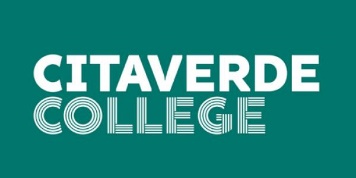 Oefening
Aan begin van het boekjaar 2019 heeft een veehouderijbedrijf: 
€6600,- aan vorderingen (geleverde varkens) 
€ 100,- aan voorraad zaagsel

Gedurende het jaar is er €133.000,- aan opbrengsten geweest.
Aan het einde van het boekjaar 2019 heeft hetzelfde bedrijf: 
€4200,- aan vorderingen (geleverde varkens) 
€2000,- aan voorraad zaagsel


Wat zijn de totale opbrengsten?
Kosten
Toegerekende kosten (= variabele kosten): stopt als de productie stopt

Niet-toegerekende kosten (= vaste kosten): gaan door ook wanneer de productie stopt.
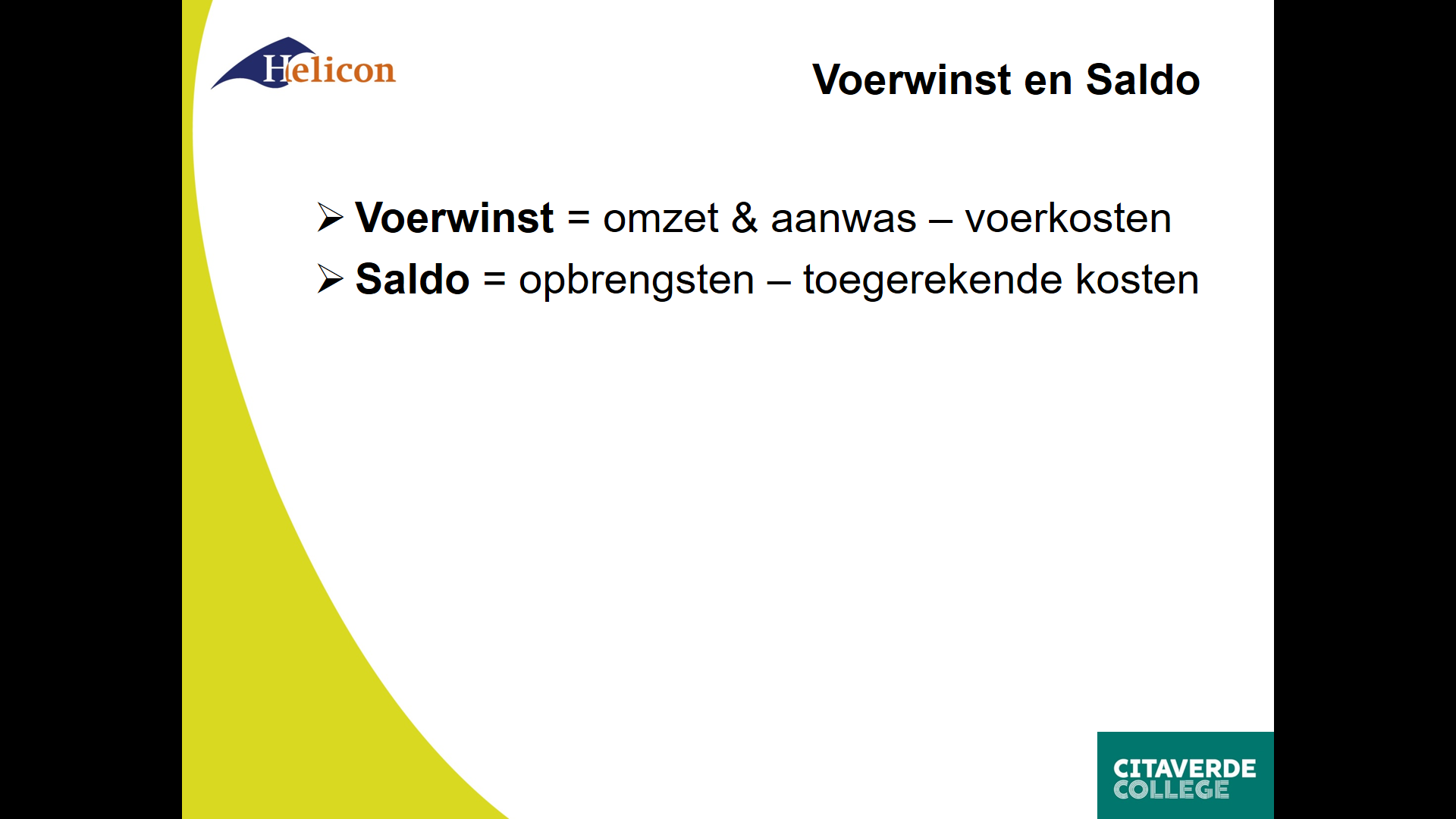 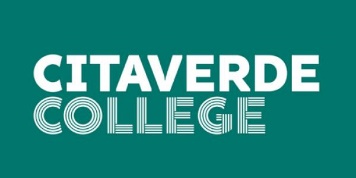 Wat moet een big opbrengen?
Kosten voor voer en water
Gezondheidskosten
Fokkerijkosten
Kosten voor water
Kosten verwarming en elektriciteit
Kosten voor strooisel en overige veekosten
Mestkosten

Kosten voor telefoon, verzekeringen, lidmaatschappen
Arbeidskosten
Huisvestingskosten
Rente
Toegerekende kosten
Niet toegerekende 
kosten
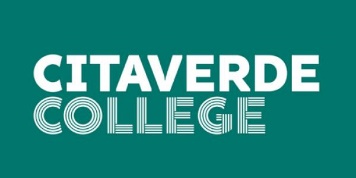 17
Saldo
Op verschillende manieren uit te drukken:
per g.a.z. (gemiddeld aanwezige zeug)
per grootgebrachte big
per afgeleverd varken
per g.a.vlv (gemiddeld aanwezig vleesvarken)
per m2
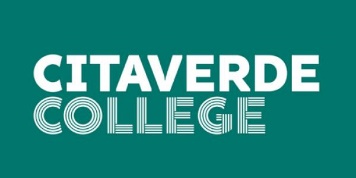 Samenvattend
Samenvattend:

Saldo = 	opbrengsten   –   toegerekende  kosten
aantal  x prijs
aantal  x prijs
“Zelf in
De hand”
“Markt”
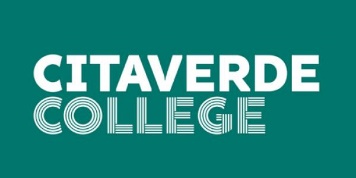 Oefening
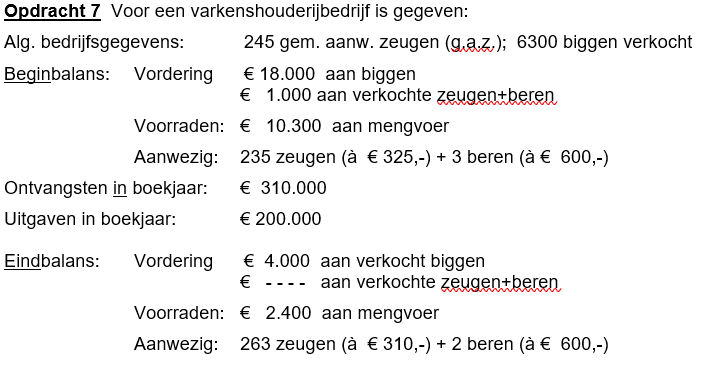 Voor een varkenshouderijbedrijf is gegeven:
Alg. bedrijfsgegevens:	360 gem. aanw. zeugen (g.a.z.);  7200 biggen verkocht
Beginbalans:	Vordering	€ 17.000  aan biggen
			€   2.000 aan verkochte zeugen+beren
		Voorraden:€   9.300  aan mengvoer
		Aanwezig:	351 zeugen (à  € 330,-) + 3 beren (à €  600,-)
Ontvangsten in boekjaar:	€  360.000
Uitgaven in boekjaar:	€ 200.000 

Eindbalans:	Vordering	€  4.000  aan verkocht biggen
			€  1.200   aan verkochte zeugen+beren
		Voorraden:€   2.400  aan mengvoer
		Aanwezig:	363 zeugen (à  € 330,-) + 2 beren (à €  600,-)

Bereken voor dit bedrijf:
de post aanwas
de totale opbrengsten (incl. aanwas)
de totale toegerekende kosten
het saldo (totaal bedrijf)
het saldo per g.a.z.; het saldo per afgeleverde big
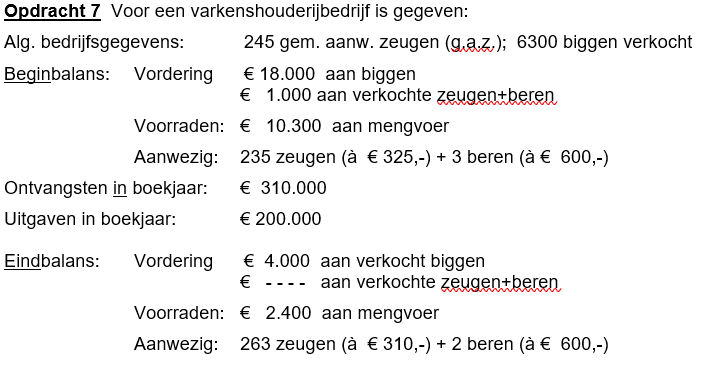 Post aanwas?
= Einde – begin
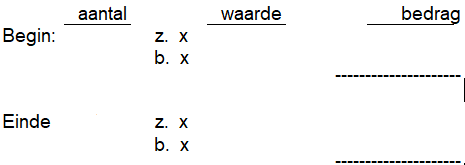 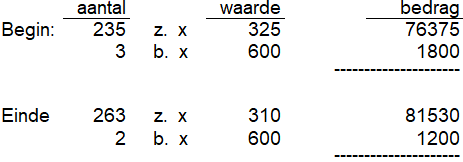 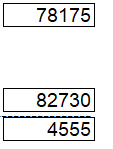 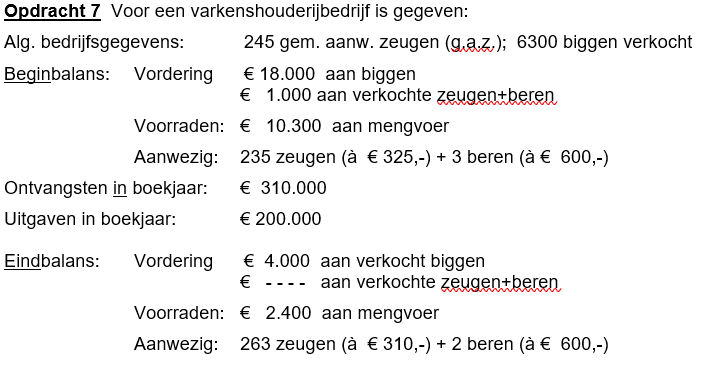 Totale opbrengsten?



= totaal 295000 opbrengsten verkoop vee 
+ aanwas = 295.000+4.555 = 
				299.555 opbrengsten
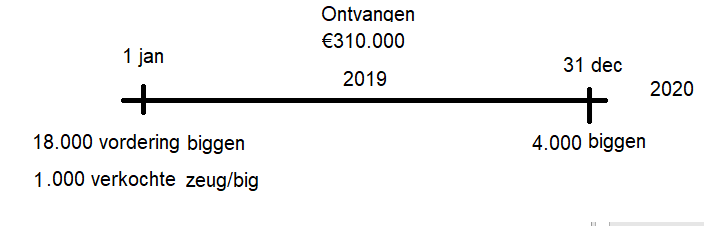 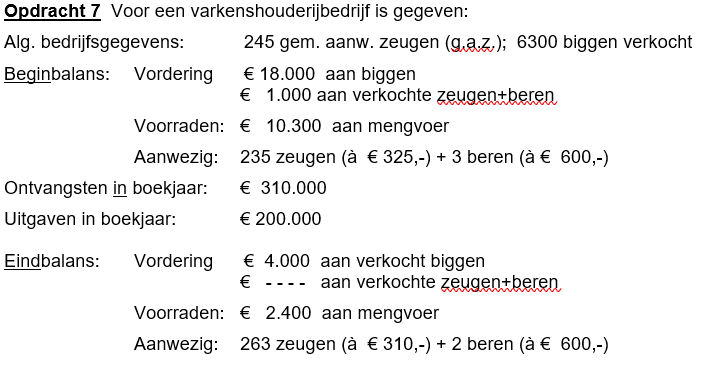 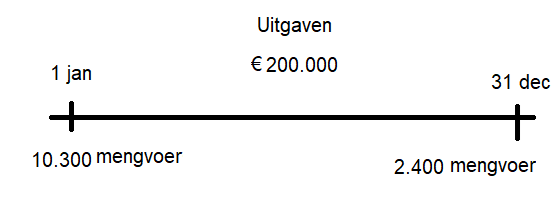 Totaal uitgaven?



= totaal 207.900 toegerekende kosten
Saldo = opbrengsten- toegerekende kosten





						= 91.655
						saldo bedrijf
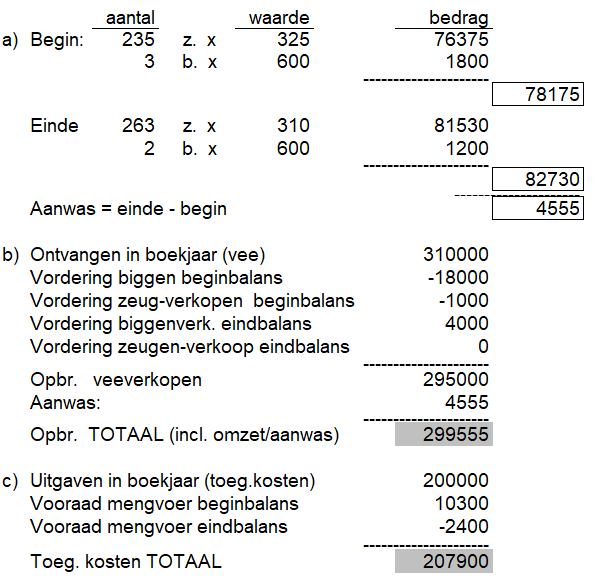 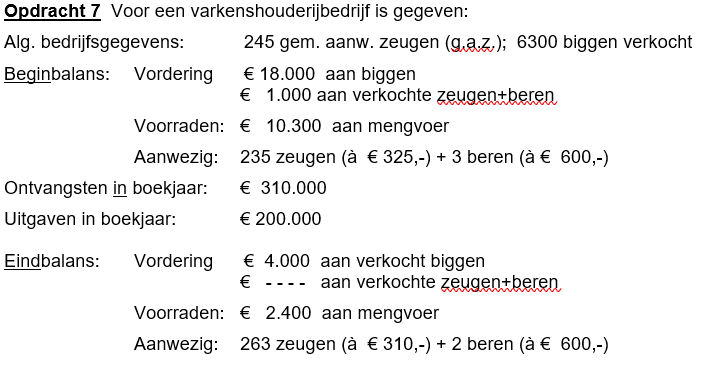 Opdracht 7
d. Saldo bedrijf = € 91.655

e. Saldo / g.a.z 
    91.655 /  245   = € 374

    Saldo / big 
    91.655  / 6300  = €14,55
Een voorbeeld
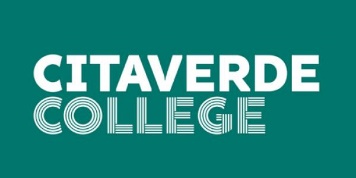 Per 100 g.a.z.
44% vervanging
2 dood
46 opfokzeugen
44 gedekt
39 gedekt
2 afgekeurd
Uitgedrukt per 1 zeug  (per g.a.z.)

aantal verkoop zeugen:		0,39
aantal verkoop opfokzeugen:		0,02
aantal aankoop opfokzeugen:	0,46
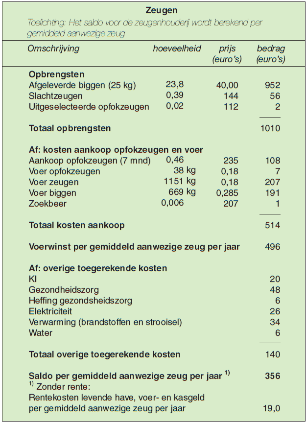 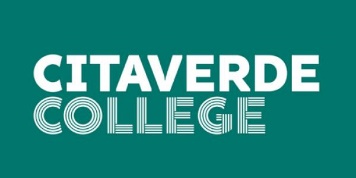 Voerverbruik opfokzeugen per g.a.z.
Voerverbruik opfokzeugen per g.a.z.
opfokzeug : vanaf 7 mnd. : 2,6 kg voer per dag.
op bedrijf tot dekken: 32 dagen  (210 → 240)
Dus: opname per opfokzeug: 2,6 x 32  = 83 kg voer.
Er zijn 46 opfokzeugjes per 100 g.a.z. aangekocht. 
Per g.a.z.: 46/100 x 83 = 38 kilogram voer
óf: 46 x 83 kg = 3818 kg voer op 100 g.a.z. → 38 kg per g.a.z.
Voerverbruik zeug zelf: 1151 kg
Voerverbruik biggen:
Per grootgebrachte big: 28,1 kg
Aantal grootgebrachte biggen / g.a.z.: 23,8
23,8 biggen x 28,1 kg = 668,78 → 669 kg biggenvoer
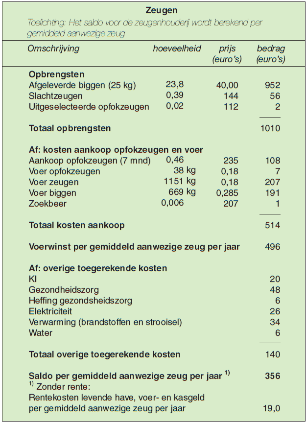 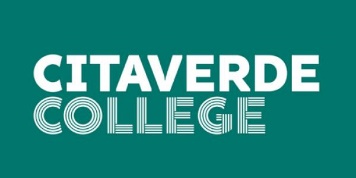 Voerprijs
Voerprijs afhankelijk van:
Notering / 100 kg
Betalingskorting, silokorting
Kwantumtoeslag
Bijkomende service

In dit geval:
Opfokzeugenvoer: € 18,00 per 100 kilo
Zeugenvoer: € 18,00 per 100 kilo
Biggenvoer: € 28,50 per 100 kilo
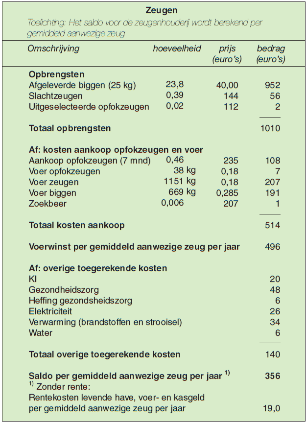 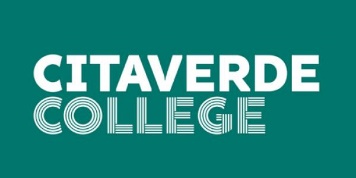 Voerwinst
Opbrengsten (totaal biggen + slachtzeugen + opfokzeugen)
- Kosten opfokmateriaal
- Voerkosten (opfokzeugen + zeugen + beren + biggen)
= Voerwinst
Waarom voerwinst?:
Snel beschikbaar
80 – 90%  van de kosten
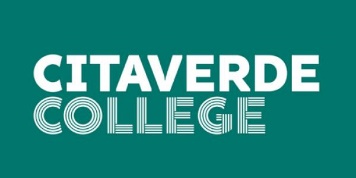 Voerwinst ten opzichte van……..:
Voorbeeld: 
Bedrijf Knorretje			€ 700
Gem. NL:			€ 650
Gem. 25% beste bedrijven		€ 730

t.o.v. gem. NL:			108%
t.o.v. gem. 25% beste:	  	  96%
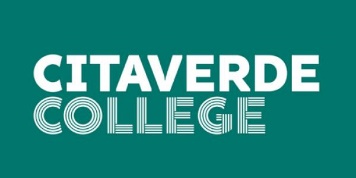 Overige toegerekende kosten
KI-inseminatie/dekken
Gezondheidskosten
Heffingen
Elektriciteit
Water
Rentekosten: norm: 4,75 % van € 400,- (gem. waarde van de zeug) = € 19,00
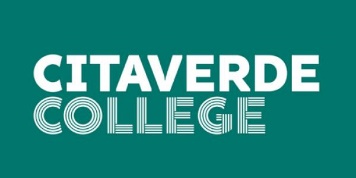 Opdracht 3.1
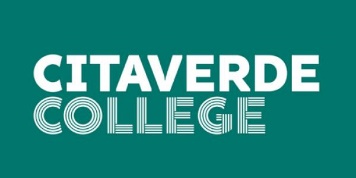 Vervolg opdracht 3.1
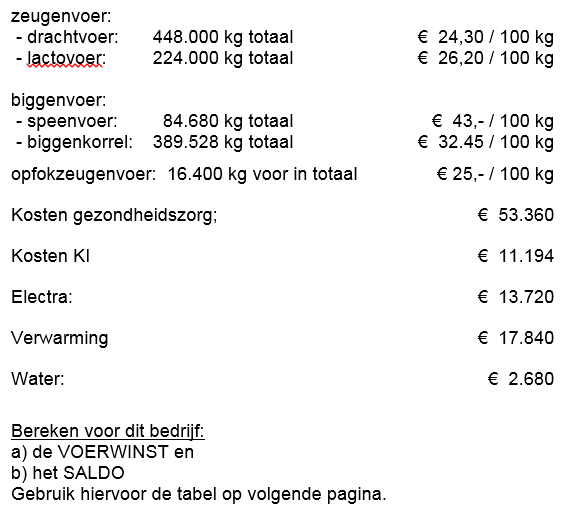 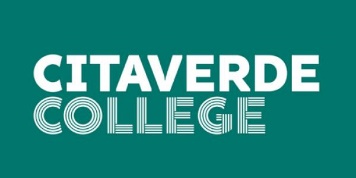 Invulblad